Jonny is getting commission for selling shoes.
Men’s shoes (x) = $1.25/each
Women’s shoes (y) = $2.75/each
A
(8,20)
B
C
(30,10)
(2,10)
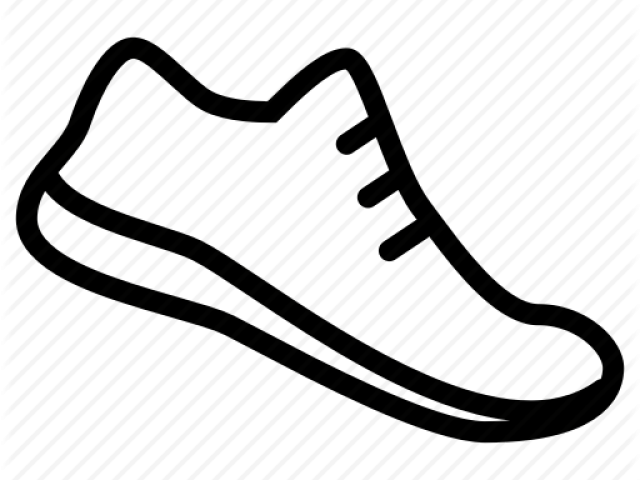 (6,6)
(12,6)
D
E
Jonny has five spots in the store from which he can sell shoes.
What location will give him the most amount of money? How much?
What location will give him the least amount of money? How much?